Методика подготовки работы на Всероссийский конкурс исследовательских краеведческих работобучающихся «Отечество»
Чесноков Николай Анатольевич

кандидат педагогических наук, доцент
номинации:
Археология;
Военная история России (изучение военной истории на местном краеведческом материале, увековечение памяти земляков);
Культурное наследие;
Природное наследие. Юные геологи;
Школьные музеи. История детского движения. История образования;
Земляки. Исторический некрополь России;
Летопись родного края;
Литературное краеведение. Топонимика;
Экологическое краеведение;
Этнография;
Россия в Первой мировой войне (изучение событий 1914-1917 годов; хода боевых действий 1914-1917 годов, памятников, исследования мест боев, боевого пути соединений, сформированных в родном крас, героических действий земляков);
Историческое краеведение.
	Культура и фольклор родного края
Экологический туризм;
Конкурсные работы должны быть оформлены в соответствии с требованиями согласно Приложению № 2.
В России 2015 год объявлен Годом русской литературы
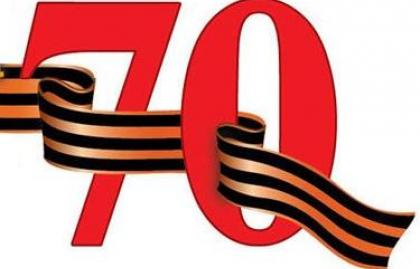 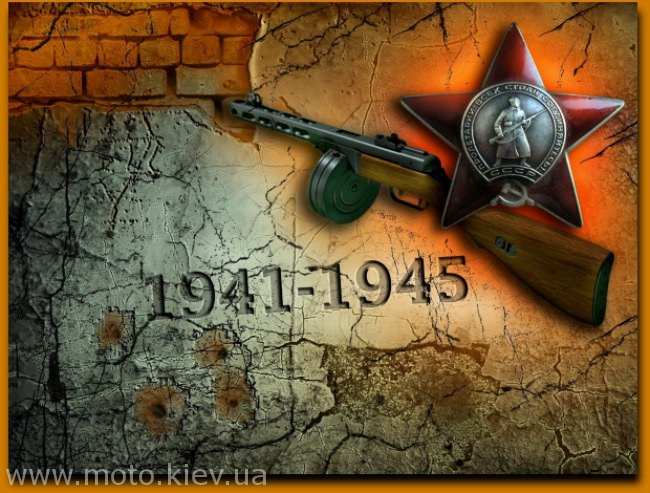 Требования к оформлению конкурсных работ:
Краеведческие исследовательские работы объемом до 10 страниц компьютерного набора (формат А4, Word for Windows, шрифт Times New Roman, кегль 14, полуторный интервал, все поля - 2 см).
Объем приложений - не более 10 страниц. Исследовательская краеведческая работа должна содержать:
♦	титульный лист с указанием (сверху вниз):
названия организации и объединения;
темы работы; фамилии и имени (полностью) автора, класс;
фамилии,    имена    и    отчества    (полностью)    руководителя    и консультанта (если имеются);
год выполнения работы;
♦	оглавление, перечисляющее нижеупомянутые разделы;
♦	введение, где необходимо сформулировать проблематику; цель и задачиработы; обосновать ее актуальность; провести краткий обзор литературныхисточников по проблеме исследования; указать место и сроки проведенияисследования; дать характеристику района исследования;
♦	методику исследования (описание методов сбора, первичной и статистической обработки материала);
♦	результаты исследований и их обсуждение. При необходимости следует использовать таблицы, графики и т.п.;
♦	выводы (краткие ответы на вопросы, поставленные в задачах);
♦	заключение, где могут быть отмечены лица, помогавшие в выполнении
работы,   намечены   дальнейшие   перспективы   работы   и   даны   практические рекомендации, проистекающие из данного исследования;
список источников и использованной литературы, оформленный в соответствии с правилами составления библиографического списка. В тексте работы должны быть ссылки на источники и литературу.
Фактические и числовые данные, имеющие большой объем, а также рисунки, диаграммы, схемы, карты, фотографии и т.д. могут быть внесены в конец работы - в приложения. Все приложения должны быть пронумерованы и озаглавлены, а в тексте работы должны быть сделаны ссылки на них.
Картографический материал должен иметь условные обозначения, масштаб.
Титульный лист в объем не входит, но оценивается
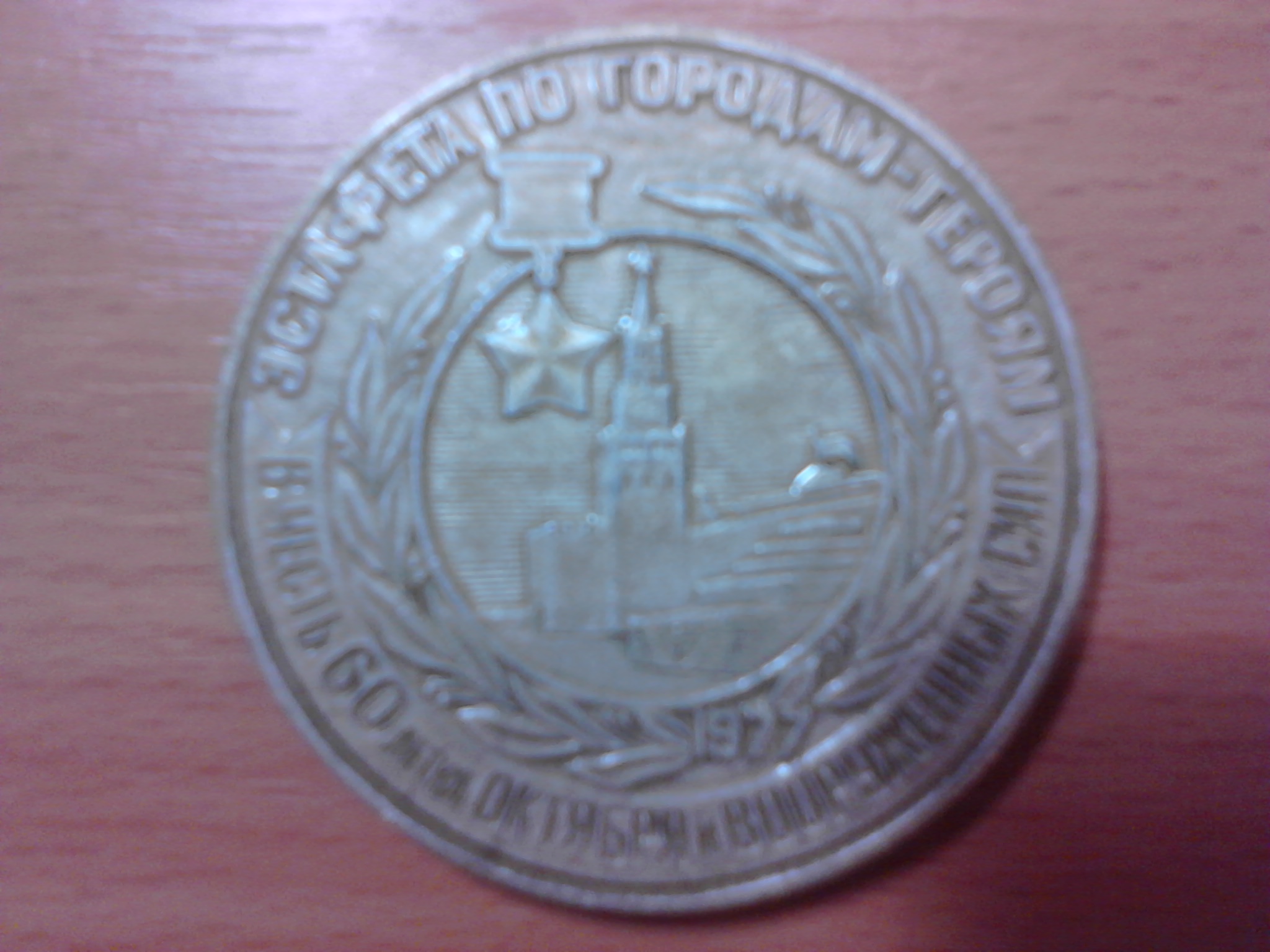 ЭСТАФЕТА ПО ГОРОДАМ-ГЕРОЯМ

В ЧЕСТЬ 60 летия ОКТЯБРЯ и ВООРУЖЕННЫХ СИЛ
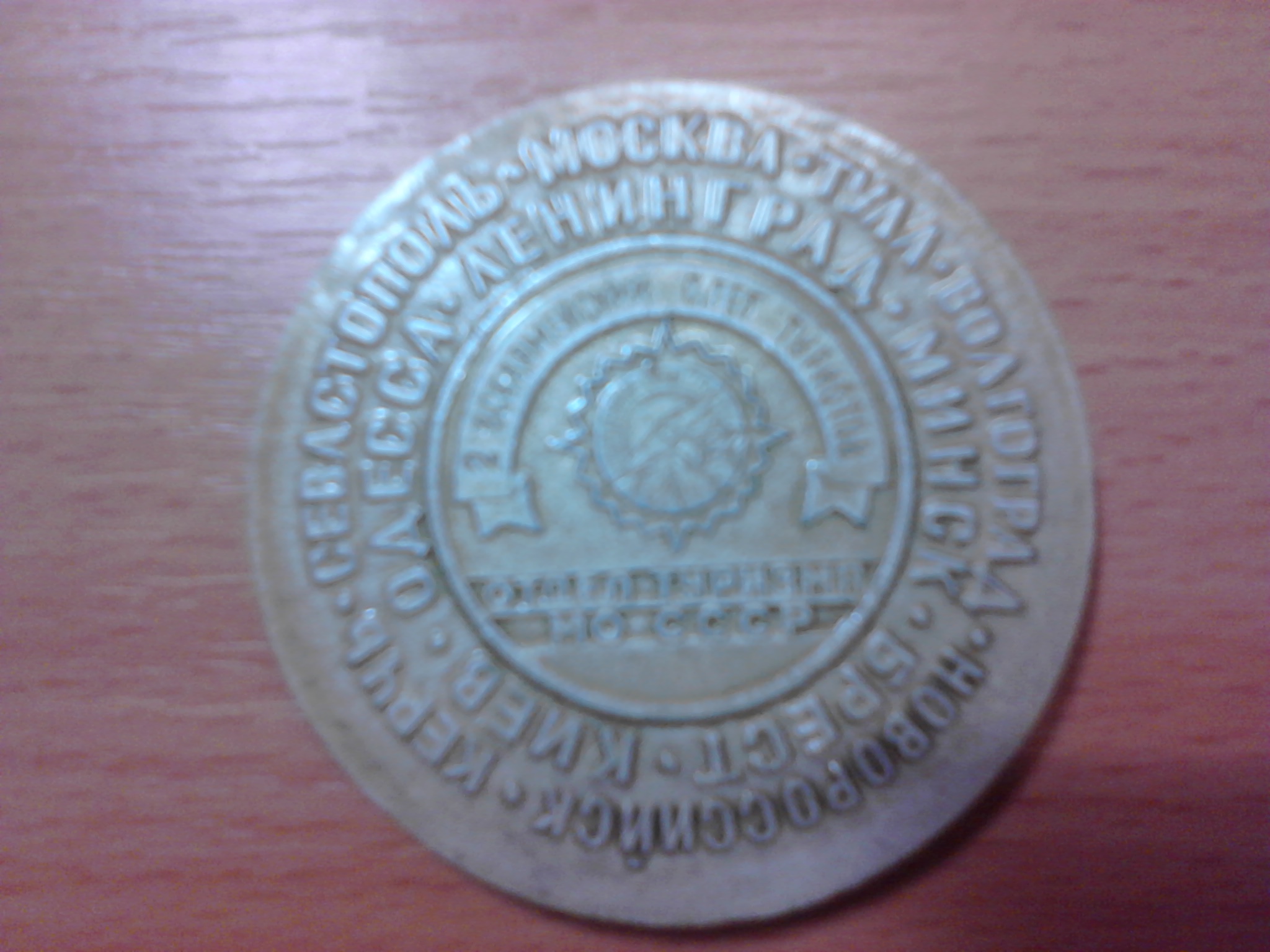 МОСКВА ●  ТУЛА ● ВОЛГОГРАД ● НОВОРОССИЙСК ● КЕРЧЬ ● СЕВАСТОПОЛЬ

ЛЕНИНГРАД ●  МИНСК ●  БРЕСТ ● КИЕВ ● ОДЕССА

2 ВСЕАРМЕЙСКИЙ СЛЕТ ТУРИСТОВ

ОТДЕЛ ТУРИЗМА МО СССР
♦	титульный лист названия организации и объединения;
тема работы
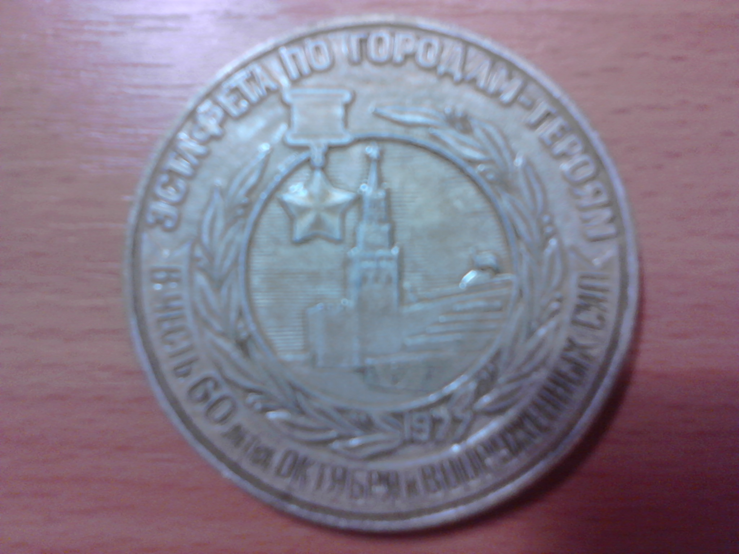 Военная история России (изучение военной истории на местном краеведческом материале, увековечение памяти земляков)
Россия в Первой мировой войне (изучение событий 1914-1917 годов; хода боевых действий 1914-1917 годов, памятников, исследования мест боев, боевого пути соединений, сформированных в родном крас, героических действий земляков)
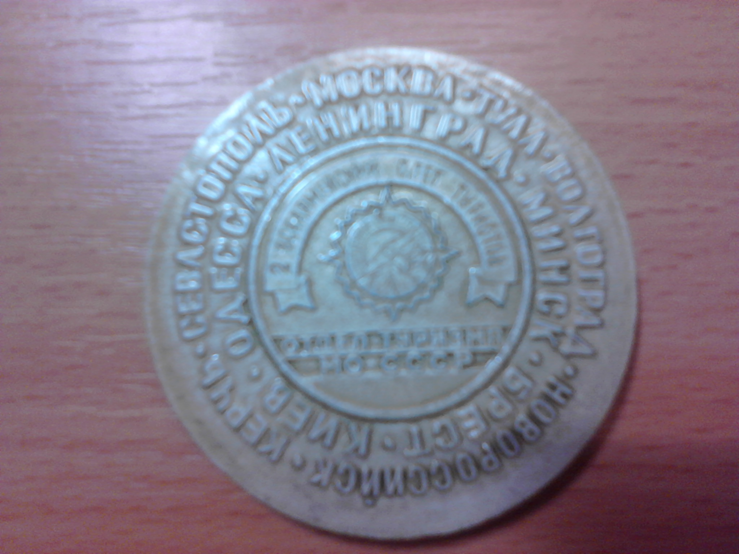 ♦	Оглавление, перечисляющее нижеупомянутые разделы

Введение
Методика исследования 
Результаты исследований и их обсуждение
Выводы 
Заключение
Список источников и использованной литературы

!Титульный лист в объем не входит, но оценивается
♦	 Введение

сформулировать проблематику; 
цель и задачиработы; 
обосновать ее актуальность; 
провести краткий обзор литературныхисточников по проблеме исследования; 
указать место и сроки проведенияисследования; 
дать характеристику района исследования.
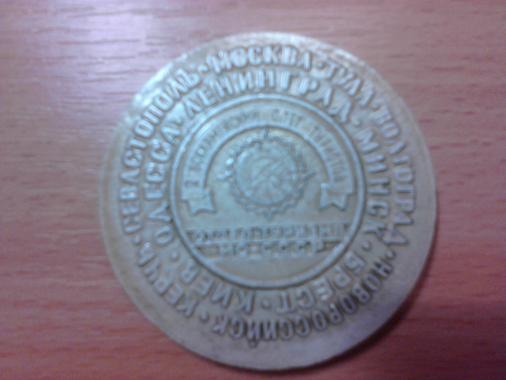 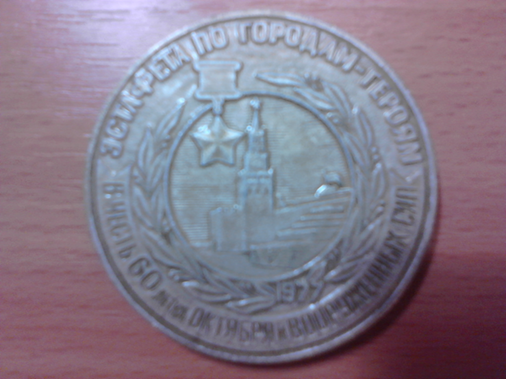 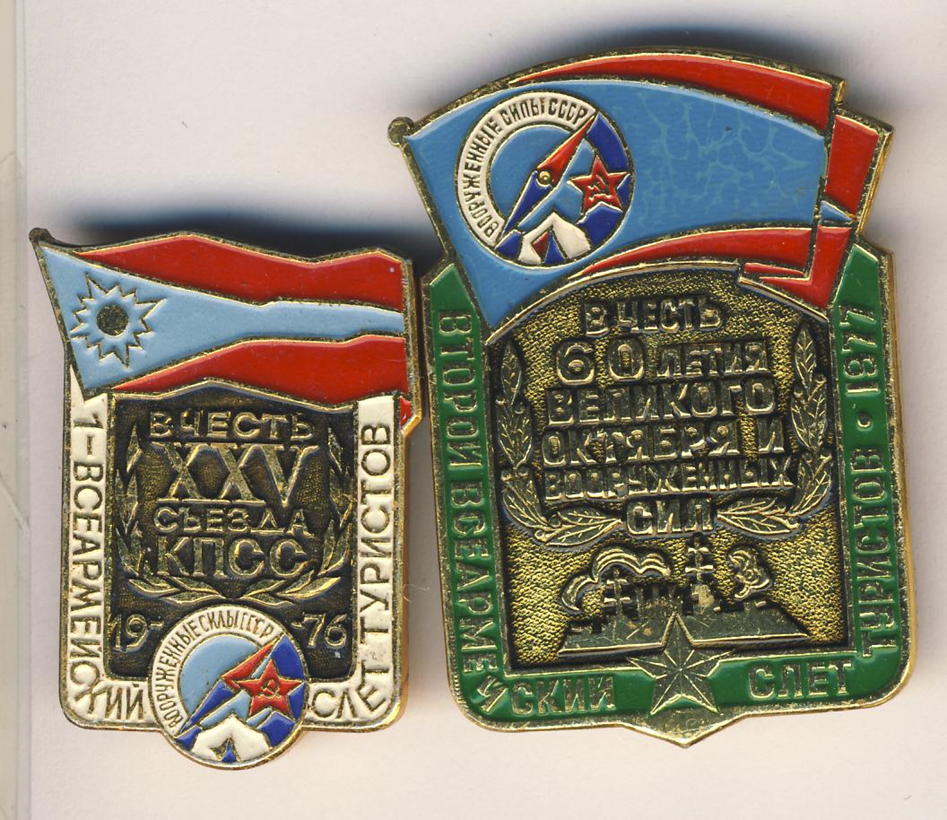 ♦	Методика исследования 
описание методов сбора, первичной и статистической обработки материала

♦	Результаты исследований и их обсуждение 
!!!! использование таблиц, графиков и т.п.
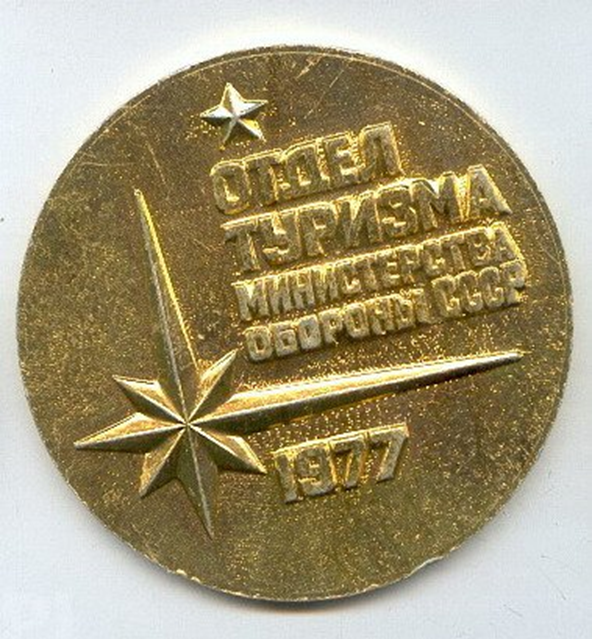 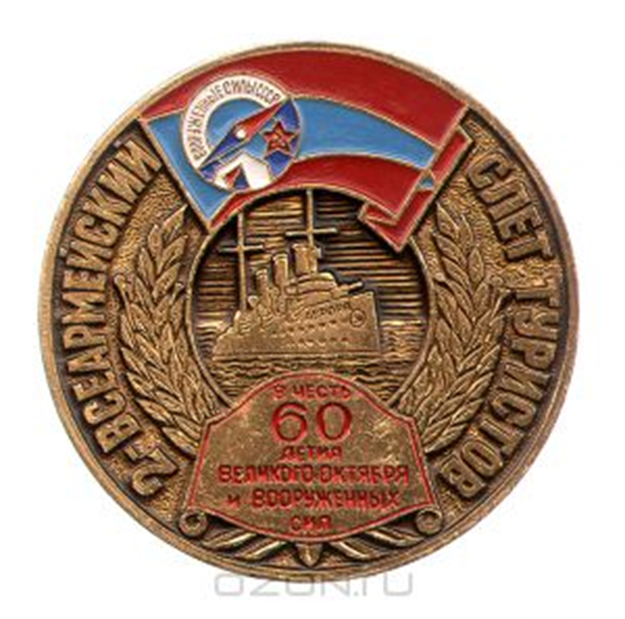 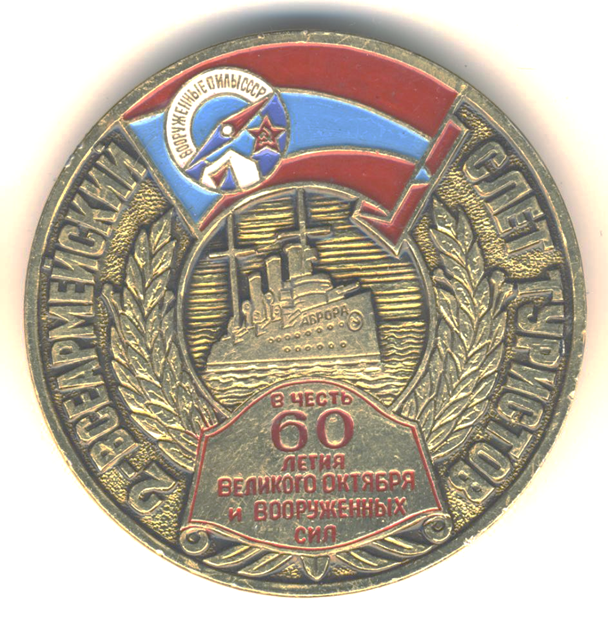 Таблица 1. Города-Герои и Крепость-Герой
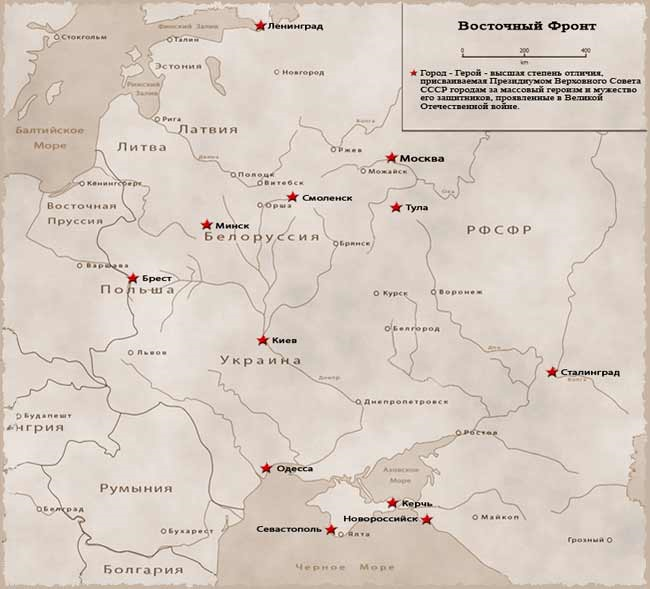 Рис. 1. Города-Герои и Крепость-Герой
♦	Выводы  
краткие ответы на вопросы, поставленные в задачах

♦	Заключение
где могут быть отмечены лица, помогавшие в выполнении работы,   
намечены   дальнейшие   перспективы   работы   и   даны   практические рекомендации, проистекающие из данного исследования;

♦	Список источников и использованной литературы
оформленный в соответствии с правилами составления библиографического списка

!!! В тексте работы должны быть ссылки на источники и литературу.
!!!Фактические и числовые данные, имеющие большой объем, а также рисунки, диаграммы, схемы, карты, фотографии и т.д. могут быть внесены в конец работы - в приложения. 
!!!Все приложения должны быть пронумерованы и озаглавлены, а в тексте работы должны быть сделаны ссылки на них.
!!!Картографический материал должен иметь условные обозначения, масштаб.
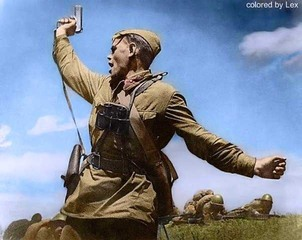 СПАСИБО ЗА ВНИМАНИЕ!